Ενότητα 1
Σύντομη εισαγωγή στην ΕE
Η ΔΗΜΟΚΡΑΤΙΑ ΤΗΣ ΕΕ ΣΕ ΔΡΑΣΗΠείτε την άποψή σας με την Ευρωπαϊκή ΠρωτοβουλίαΠολιτών
«Η Ένωση βασίζεται στις αξίες του σεβασμού της ανθρώπινης αξιοπρέπειας, της ελευθερίας, της δημοκρατίας, της ισότητας, του κράτους δικαίου, καθώς και του σεβασμού των ανθρωπίνων δικαιωμάτων, συμπεριλαμβανομένων των δικαιωμάτων των προσώπων που ανήκουν σε μειονότητες. Οι αξίες αυτές είναι κοινές στα κράτη μέλη εντός μιας κοινωνίας που χαρακτηρίζεται από πλουραλισμό, απαγόρευση διακρίσεων, ανοχή, δικαιοσύνη, αλληλεγγύη και ισότητα μεταξύ γυναικών και ανδρών».
Άρθρο 2 της Συνθήκης της Λισαβόνας
“
Ελευθερία
Ανθρώπινη αξιοπρέπεια
Οι αξίες τηςΕΕ
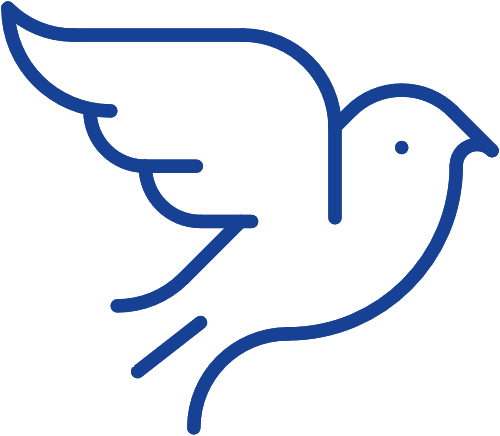 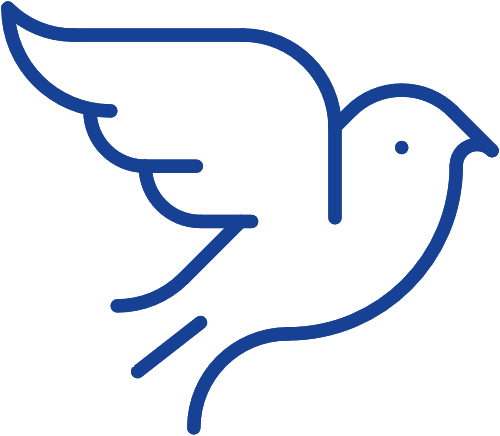 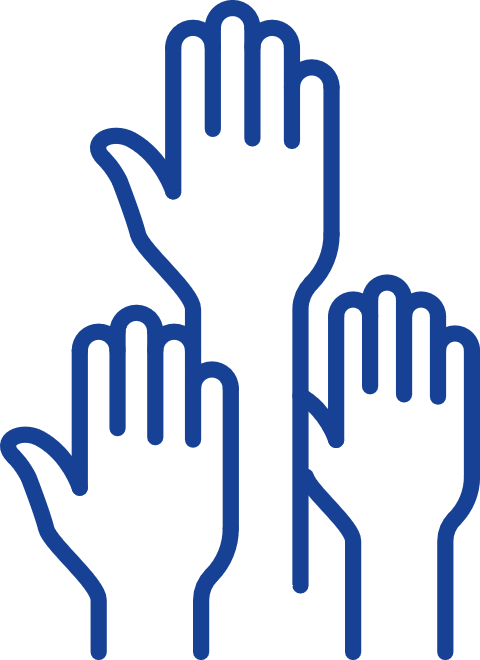 Ισότητα
Δημοκρατία
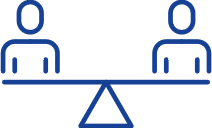 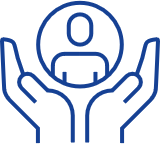 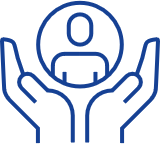 Κράτος δικαίου
Ανθρώπινα δικαιώματα
Ο χώρος Σένγκεν
27χώρες*
Κοινή πολιτική θεωρήσεων για την είσοδο επισκεπτών
*Από 1η Ιανουαρίου 2023
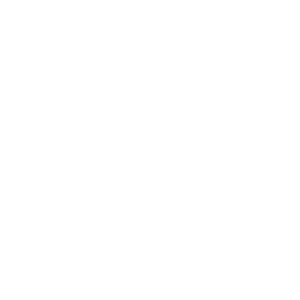 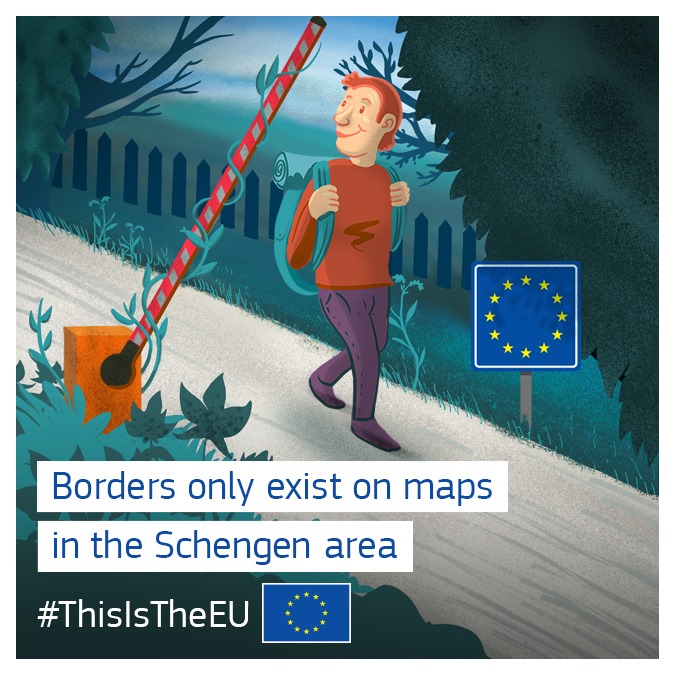 Χωρίς σύνορα μεταξύ των μελών
Σημερινά μέλη του χώρου Σένγκεν
12
7
20
26
6
1	Αυστρία
2	Βέλγιο
3	Κροατία4	Τσεχία5	Δανία6	Εσθονία7	Φινλανδία8	Γαλλία
9	Γερμανία
10	Ελλάδα
11	Ουγγαρία12	Ισλανδία13	Ιταλία14	Λετονία
15	Λιχτενστάιν16	Λιθουανία
17	Λουξεμβούργο
18	Μάλτα
19	Κάτω Χώρες
20	Νορβηγία
21	Πολωνία
22	Πορτογαλία
23	Σλοβακία
24	Σλοβενία
25	Ισπανία
26	Σουηδία 
27	Ελβετία
14
5
16
19
21
9
2
4
17
23
1
15
11
27
8
24
3
13
25
22
10
18
Ενιαία αγορά και τελωνειακή ένωση
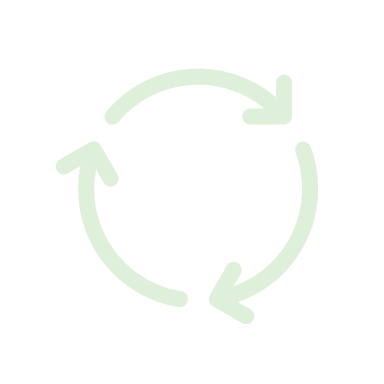 Εμπορευμάτων
Ελεύθερηκυκλοφορία:
Υπηρεσιών
Προσώπων
Κεφαλαίων
Για ποιους τομείς μπορεί να νομοθετήσει η ΕΕ;
Μετανάστευση και εσωτερικές υποθέσεις
Ενιαία αγορά
Μεταφορές
Τελωνειακή ένωση
Απασχόληση και κοινωνικές υποθέσεις
Διευρωπαϊκά δίκτυα
Κανόνες ανταγωνισμού
Δημόσια υγεία
Νομισματική πολιτική
Ενέργεια
Έρευνα και διάστημα
Γεωργία
Δικαιοσύνη
Εμπόριο
Αλιεία
Αναπτυξιακή συνεργασία και ανθρωπιστική βοήθεια
Θαλάσσια φυτά και ζώα
Θεμελιώδη δικαιώματα
Περιβάλλον
Προστασία των καταναλωτών
Τομείς στους οποίους η ΕΕ μπορεί να υποστηρίξει την εθνική δράση
Δημόσια υγεία
Πολιτική προστασία
Διοικητική συνεργασία
Βιομηχανία
Εκπαίδευση, κατάρτιση, νεολαία και αθλητισμός
Πολιτισμός
Τουρισμός